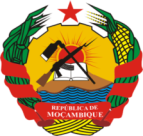 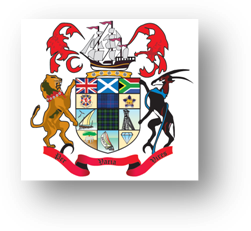 45MW OF HYDRO POWER FROM MASSINGIR DAM
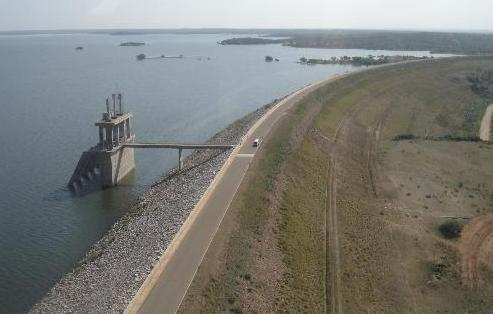 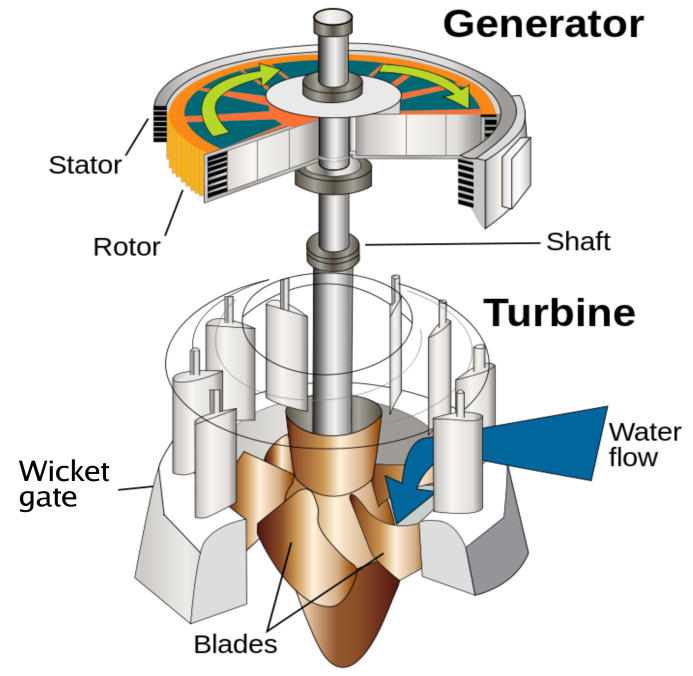 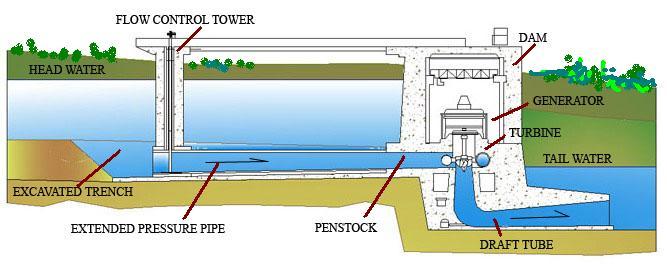